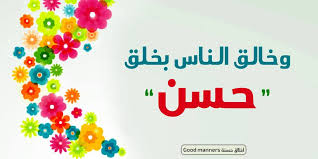 مرحباً بكم في هذا اللقاء المبارك
التعريف
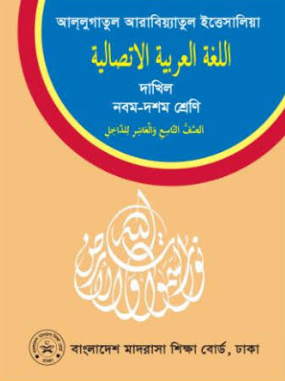 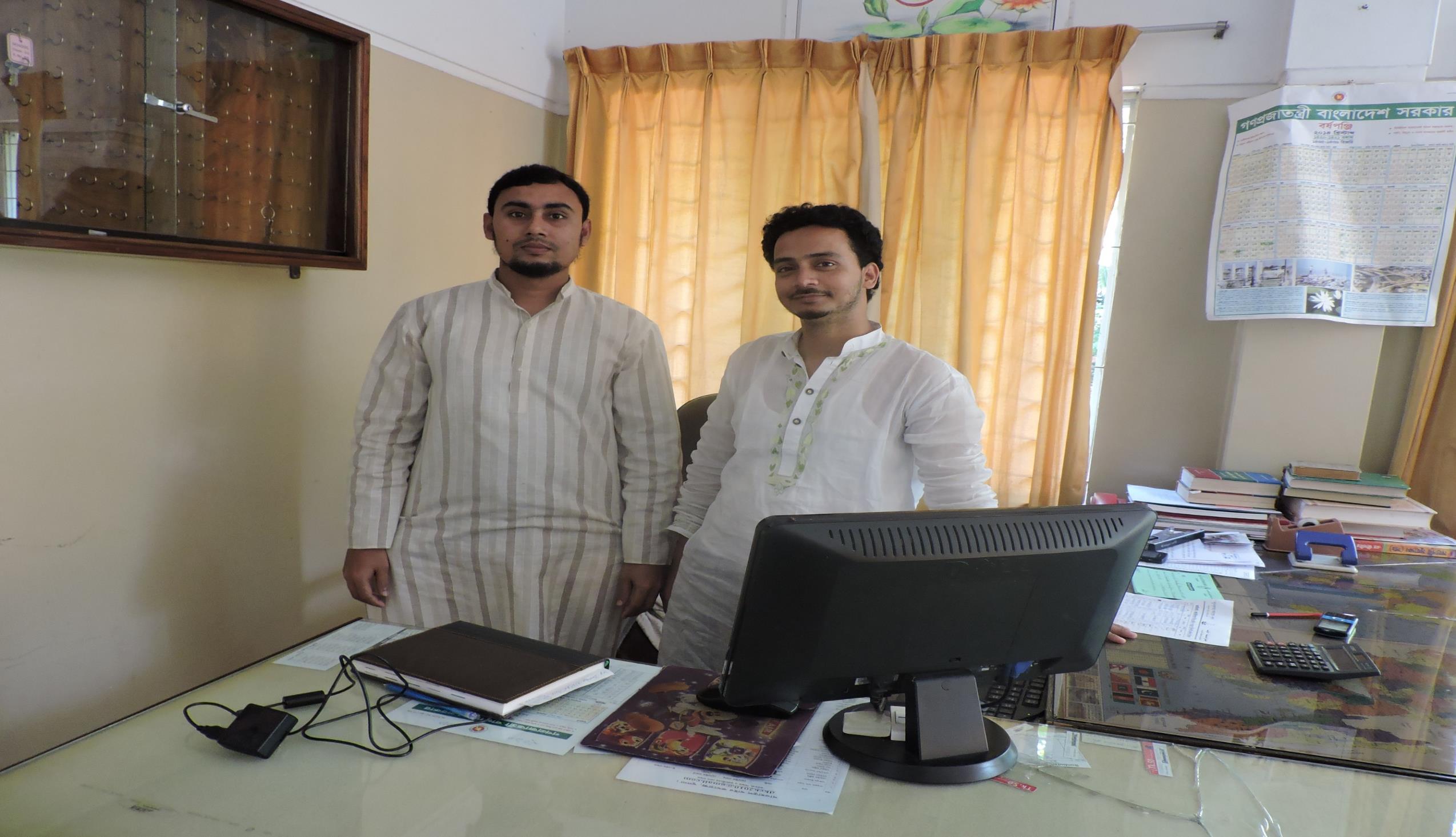 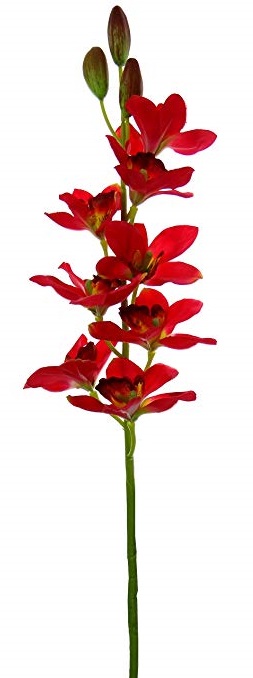 عبد العليم بن شمس الحق
الصف : التاسع من الداخل
المادة : اللغة العربية الاتصالية
محاضر اللغة العربية
الوحدة : الثالثة
فتاري فاضل مدرسة، سفاهر، نوغاؤن
الدرس : الثالث
رقم الجوال : 01749-94 44 18
الوقت : 40 دقيقة
العنوان الالكتروني :
التاريخ : 01/09/2020م
infoabdulalim@gmail.com
ماذا فهمتم من الصور التالية  ؟
فهمتم على طلاب العلم أن يكونوا حصنا وسورا لمجد وشرف بلادهم مع الاجتناب عن الأخلاق السيئة
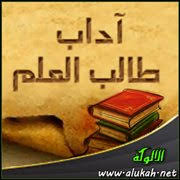 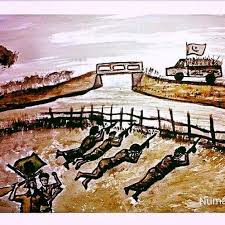 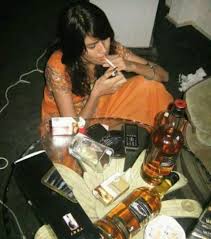 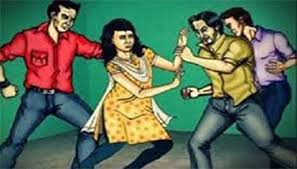 النـــتــائج مـــــن الدرس
0
الطلاب بعد نهاية هذا الدرس ....
يستطيع قراءة القصيدة بالنطق الصحيح؛
1
يتعلم معاني الكلمات الجديدة مع تكوين الجمل المفيدة؛
2
3
يقدر على شرح  بقية الأبيات باللغة العربية حسب المطلوب؛
4
يتعلم تحقيق بعض الأفعال من الدرس.
إعلان درس اليوم
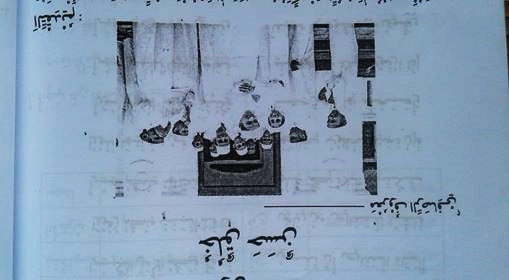 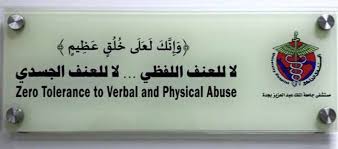 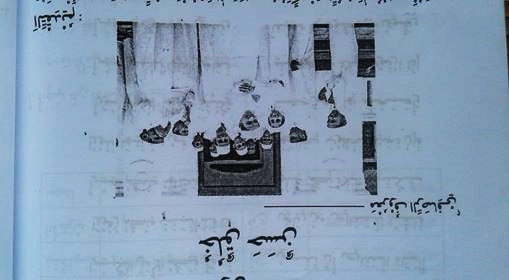 أأبناء المدارس إنّ نفسي
                    تؤمّل فيكم الأمل الكبيرافسَقياً للمدارس من رياض
                   لنا قد أنبتت منكم زهوراستكتسب البلاد بكم عُلُوّاً
                 إذا وجدت لها منكم نصيرافإن دجت الخطوب بجانبيها 
                    طلعتم في دُجُنَّتها بُدوراوأصبحتم بها للعزّ حِصناً
                  وكنتم حولها للمجد سوراإذا ارتوت البلاد بفيض علم
                  فعَاجزُ أهلها يُمسى قديراويَقوَى من يكون بها ضعيفاً 
                ويَغنَى من يعيش بها فقيراولكن ليس مُنتَفِعاً بعلم 
               فتىً لم يُحرِزِ الخُلُق النَّضيراإذا ما العلم لابَس حُسنَ خُلْق
                      فَرَجِّ لأهله خيراً كثيراوما أنْ فاز أغزرنا علوماً
                   ولكن فاز أسلمنا ضميرا
خلقٌ حسنٌ
          معروف الرصافي بن عبد الغني
الدرس المثالي
اسمعوا الشعر بكل اهتمام
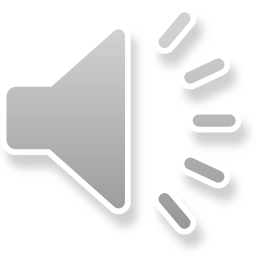 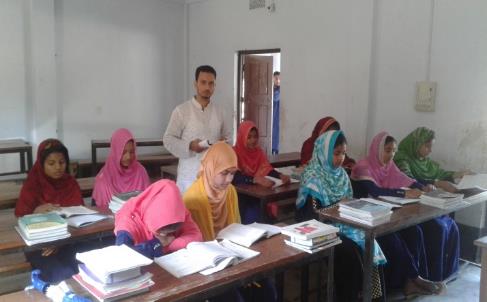 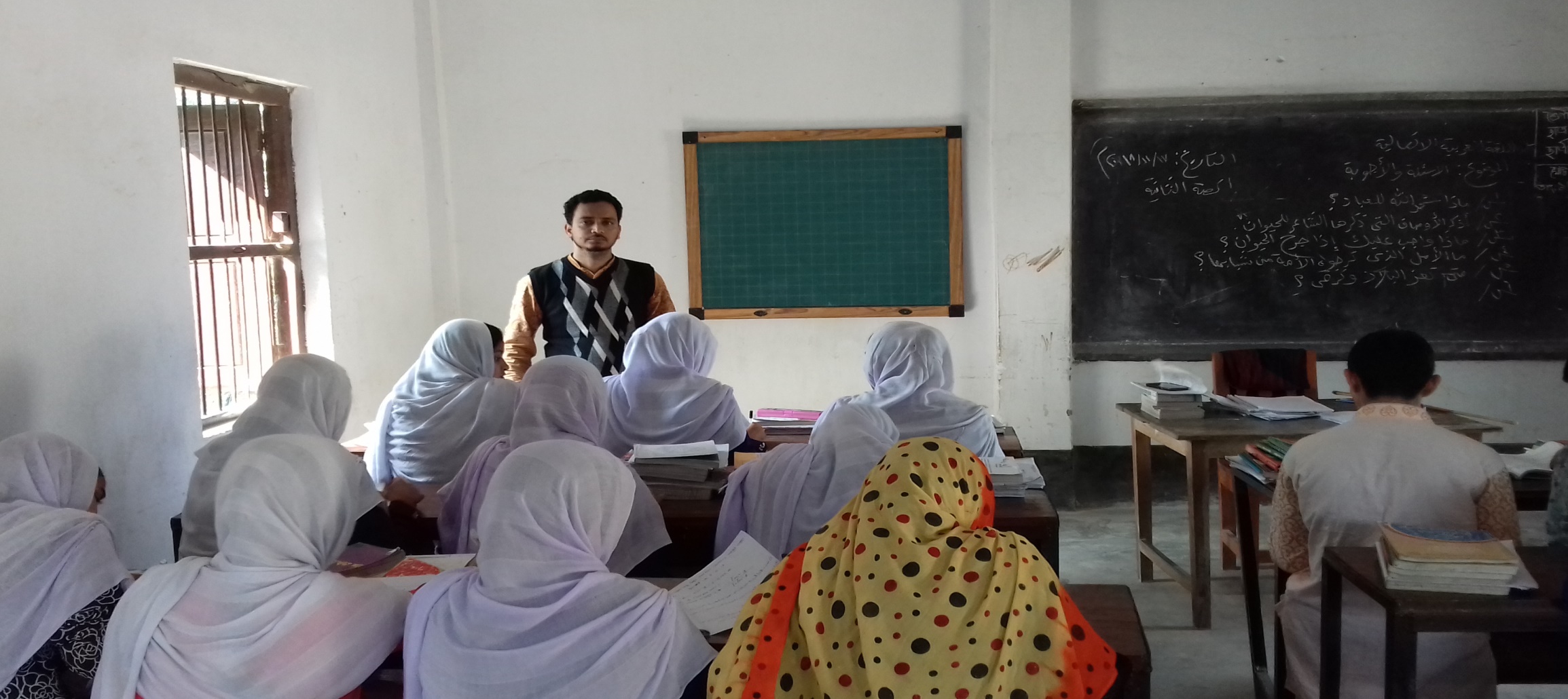 القراءة الصوتية
هلموا نتعلم الآن معاني الكلمات الصعبة مع تكوين الجمل في الدرس
تؤمل
النضير
دجنة
رياض
ترجو
أخضر/ جميل / حسن
سواد/ غسق/ ظلام
بساتين/ حدائق
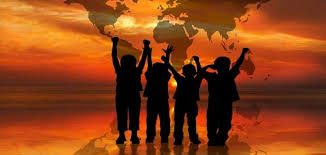 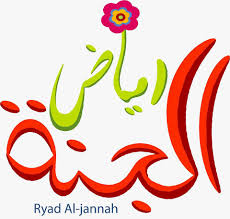 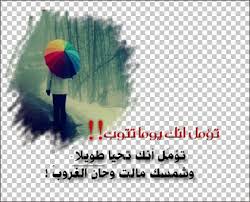 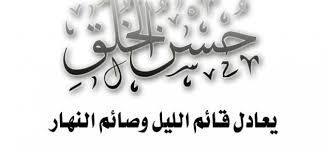 تؤمل أنك يوماً تتوب
الخلق النضير يعادل قائم الليل وصائم النهار
يطلع الطلاب في دجنة البلاد بدورا
اللهم اجعل قبر أبي روضة من رياض الجنة
هلموا نتعلم الآن معاني الكلمات الصعبة مع تكوين الجمل في الدرس
ستكتسب
حصن
الضمير
الخطوب
ستحصل
برج/ قلعة/ ملجأ
القلب
المصائب
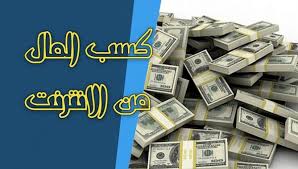 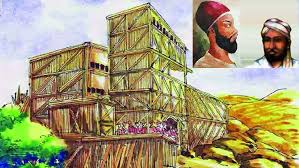 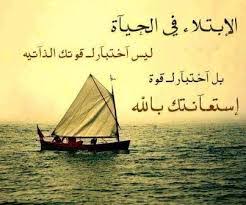 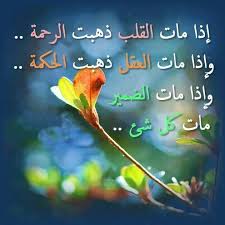 صوم مقبول وحج مبرور
بنى الشهيد تيتومير الحصن بالقصب
إذا مات ضمير الإنسان مات كل شيء له
أطالت الحكومة العطلة لسبب فيروس كورونا
العمل الوحدي
الوقت
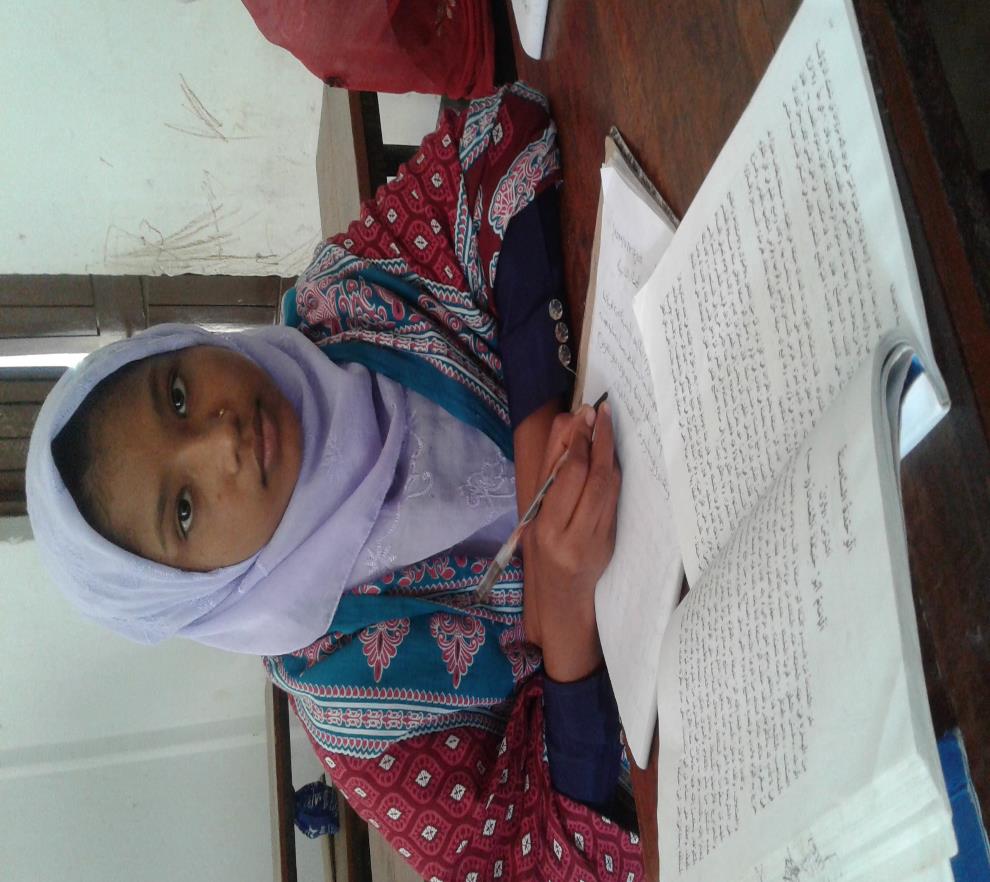 اكتب معاني الكلمات الآتية ثم اجعلها في جملة مفيدة من عندك:

تؤمل – دجنة – رياض – النضير – ستكتسب
خمس  دقائق
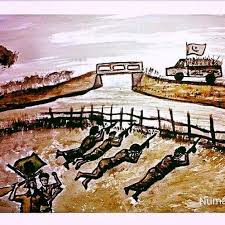 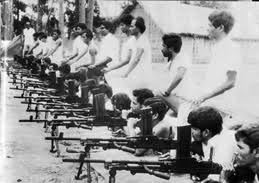 وأصبحتم بها للعز حصناً
وكنتم حولها للمجد سوراً
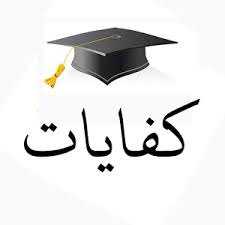 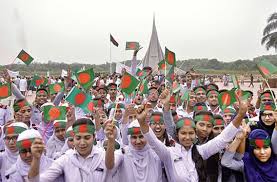 إذا ارتوت البلاد بفيض علم
فعاجز أهلها يمسي قديراً
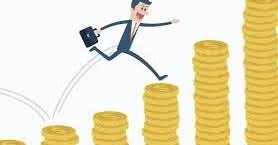 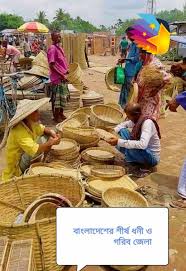 ويقوي من يكون بها ضعيفا
ويغني من يكون بها فقيراً
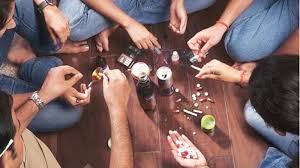 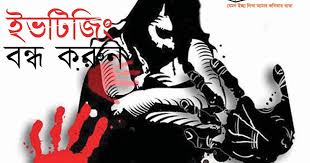 ولكن ليس منتفعاً بعلم
متى لم يحرز الخلق النضيرا
العمل في أزواج
الوقت
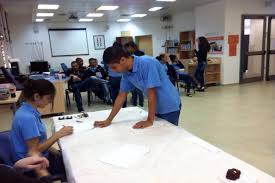 اشرح البيت الآتي:

ولكن ليس منتفعاً بعلم

متى لم يحرز الخلق النضيرا
سبع دقائق
تحقيـــق بعض الأفعــــال  والكلمـــــات من الـــدرس
تعصم
دجت
تسعى
يغدون
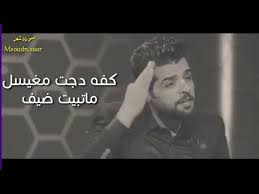 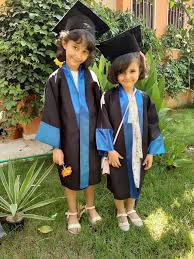 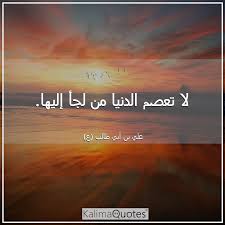 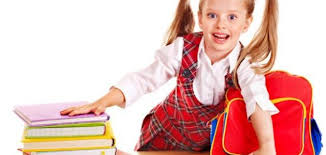 يغدون
الصيغة
البحث
المادة
الباب
المعنى
الجنس
المصدر
الفعل المضارع المثبت المعروف
الجمع المذكر للغائب
يخرجون صباحاً
ناقص واوي
غ د و
الغدو
نصر
تسعى
الصيغة
البحث
المادة
الباب
المعنى
الجنس
المصدر
الفعل المضارع المثبت المعروف
المفرد المؤنث للغائب
تسرع
ناقص يائي
س ع ي
السعي
فتح
دجت
الصيغة
البحث
المادة
الباب
المعنى
الجنس
المصدر
الفعل الماضي المطلق المثبت المعروف
المفرد المؤنث للغائب
ظلمت
ناقص واوي
د ج و
الدجو
نصر
تعصم
الصيغة
البحث
المادة
الباب
المعنى
الجنس
المصدر
الفعل المضارع المثبت المعروف
المفرد المؤنث للغائب
تحفظ
صحيح
ع ص م
العصم
ضرب
تحقيـــق بعض الأفعــــال  والكلمـــــات من الـــدرس
يمسي
ارتوت
قد انبتت
تؤمل
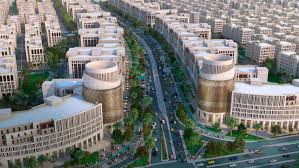 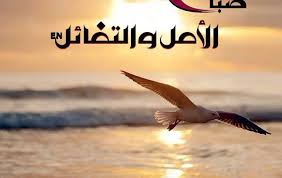 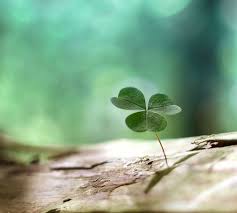 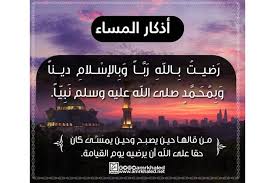 تؤمل
الصيغة
البحث
المادة
الباب
المعنى
الجنس
المصدر
الفعل المضارع المثبت المعروف
المفرد المؤنث للغائب
ترجو
مهموز فاء
ء م ل
التأميل
تفعيل
قد انبتت
الصيغة
البحث
المادة
الباب
المعنى
الجنس
المصدر
الفعل الماضي القريب المثبت المعروف
المفرد المؤنث للغائب
أخرجت
صحيح
ن ب ت
الأنبات
إفعال
ارتوت
الصيغة
البحث
المادة
الباب
المعنى
الجنس
المصدر
الفعل الماضي المطلق المثبت المعروف
المفرد المؤنث للغائب
ازدهرت
لفيف مقرون
ر و ي
الارتواء
افتعال
يمسي
الصيغة
البحث
المادة
الباب
المعنى
الجنس
المصدر
الفعل المضارع  المثبت المعروف
المفرد المذكر للغائب
صار
ناقص يائي
م س ي
الامساء
إفعال
العمل الجماعي
الوقت
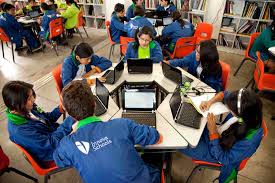 العمل لفريق البنين: 

تحقيق الأفعال التالية:
تؤمل – قد أنبت – ارتوت
خمس دقائق
العمل لفريق البنات: 

تحقيق الأفعال التالية:
يغدون – تسعى– دجت
التقييم
1. ماذا يصبح أبناء الدارس لبلادهم ؟
2. ماذا يكون إذا ارتوت البلاد بفيض علم ؟
3. كيف يقوي الضعفاء في البلاد ؟
4. متى لا ينفع البلاد من علم أبنائه ؟
5. هات ثلاث كلمات جديدة بالمعنى من الدرس.
6. حقق كلمة تؤمل و ارتوت .
الواجب المنزلي
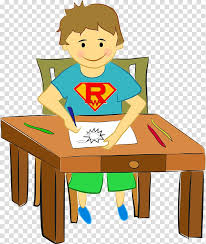 اكتب فقرة مختصرة باللغة العربية التي طلب الشاعر في الأبيات التي درسنا اليوم على الأقل سبعة أسطر .
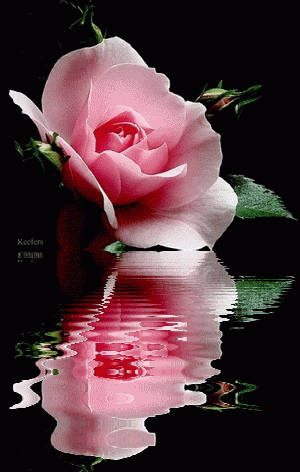 مع السلامة أيها الأحباب
مع السلامة أيها الأحباب